Leverage GitHub, DevOps with LS Central repository
Einar Pall Gudlaugsson
Hilmar Vilhjalmsson
Thorir Bjornsson
Agenda
What is LS Central on GitHub
Why LS Central on GitHub
What to contribute
How to contribute 
Who can contribute
 Q & A
What is LS Central on GitHub
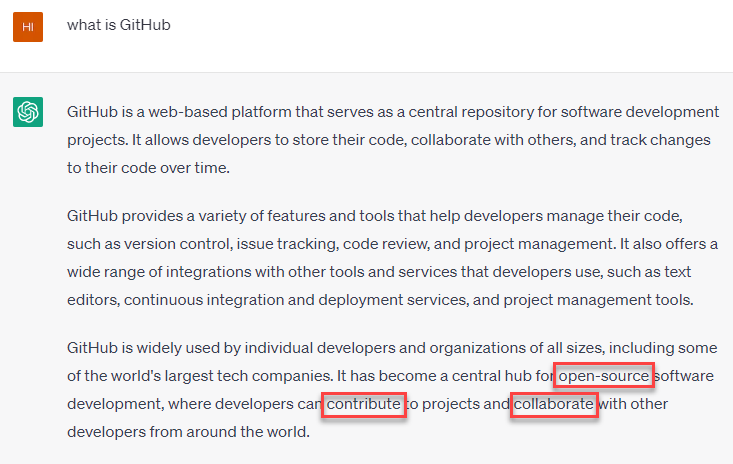 What is LS Central on GitHub
LS Retail Team
LS Central GitHub Repository
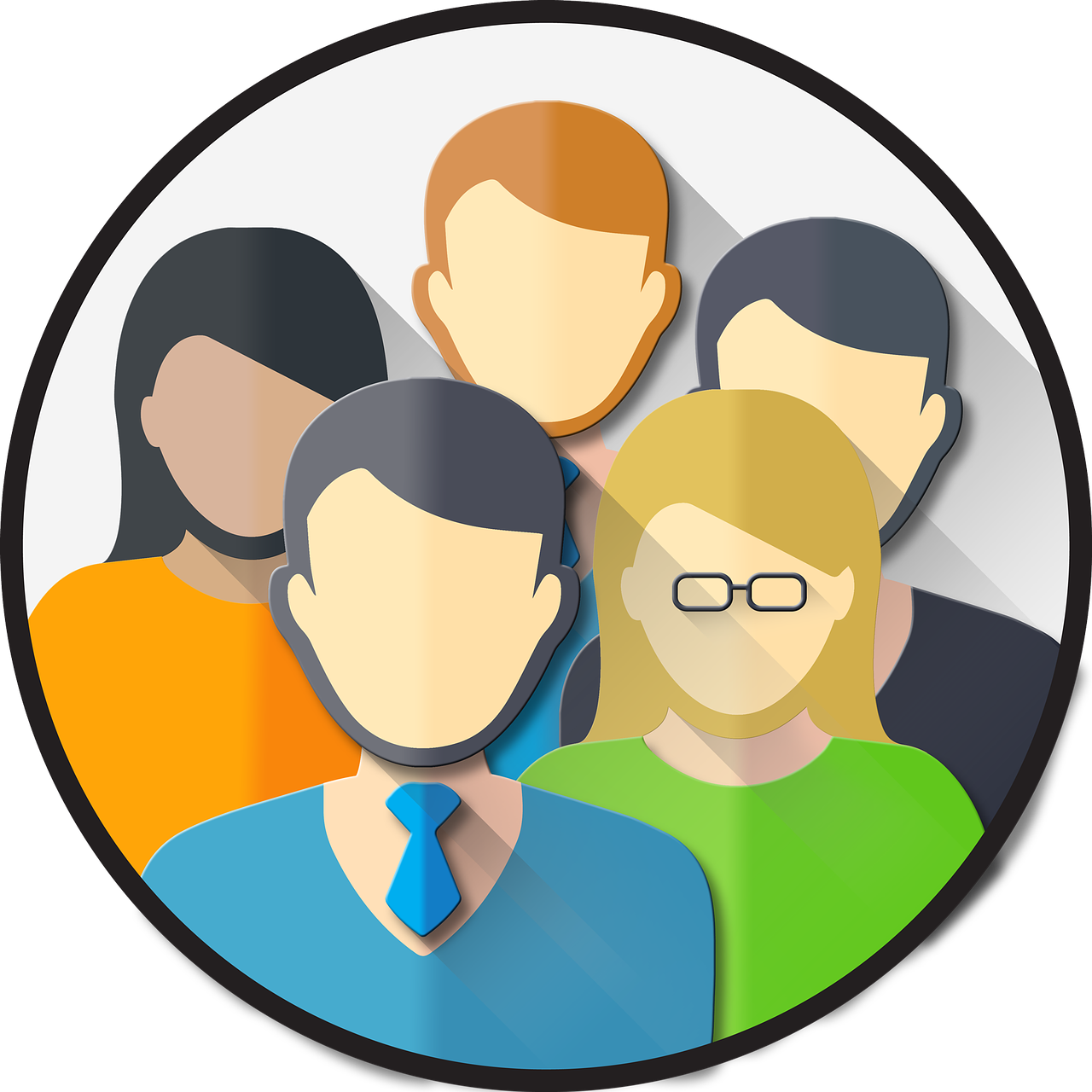 Mirror repository
Process Pull Requests
Fork
Pull request
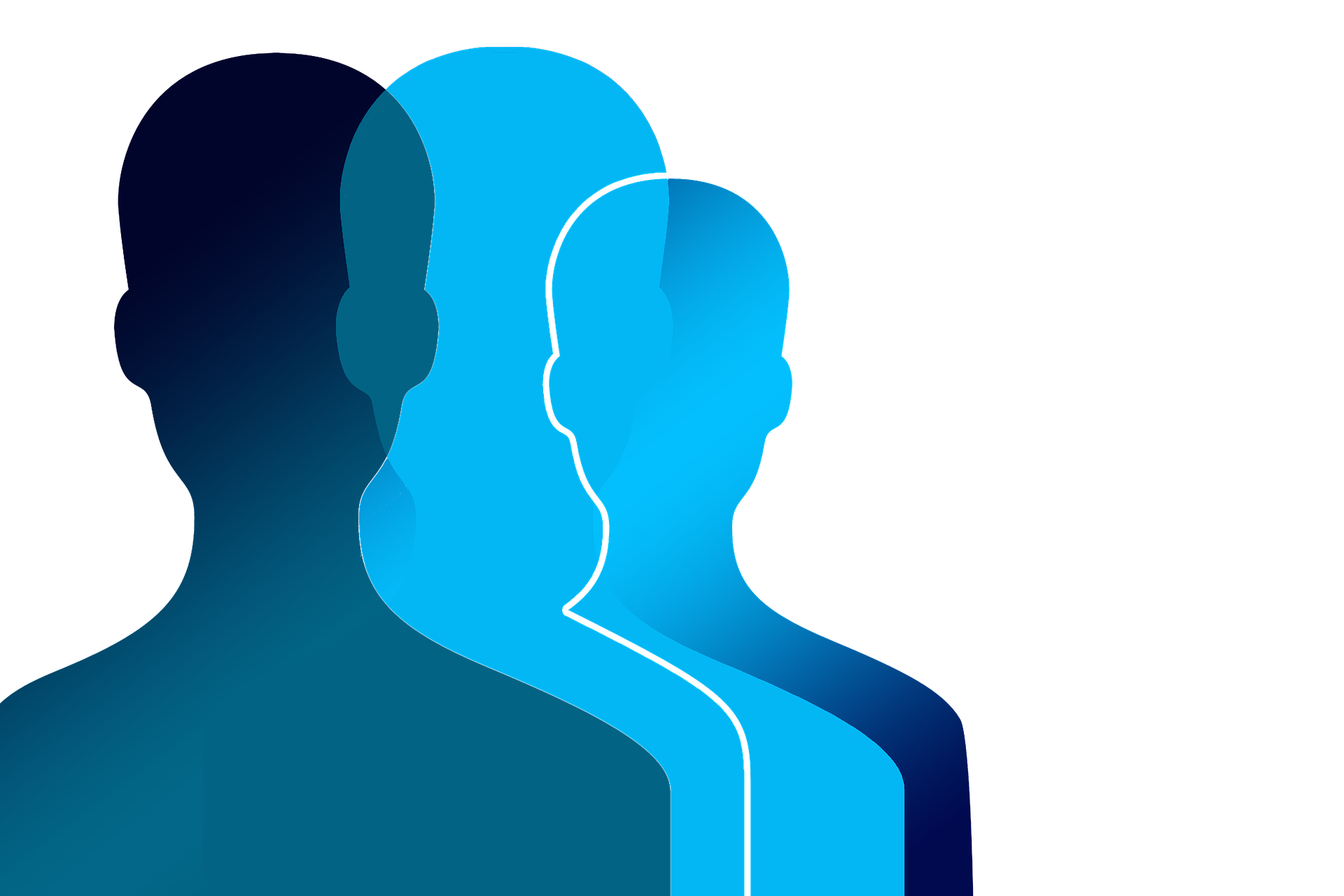 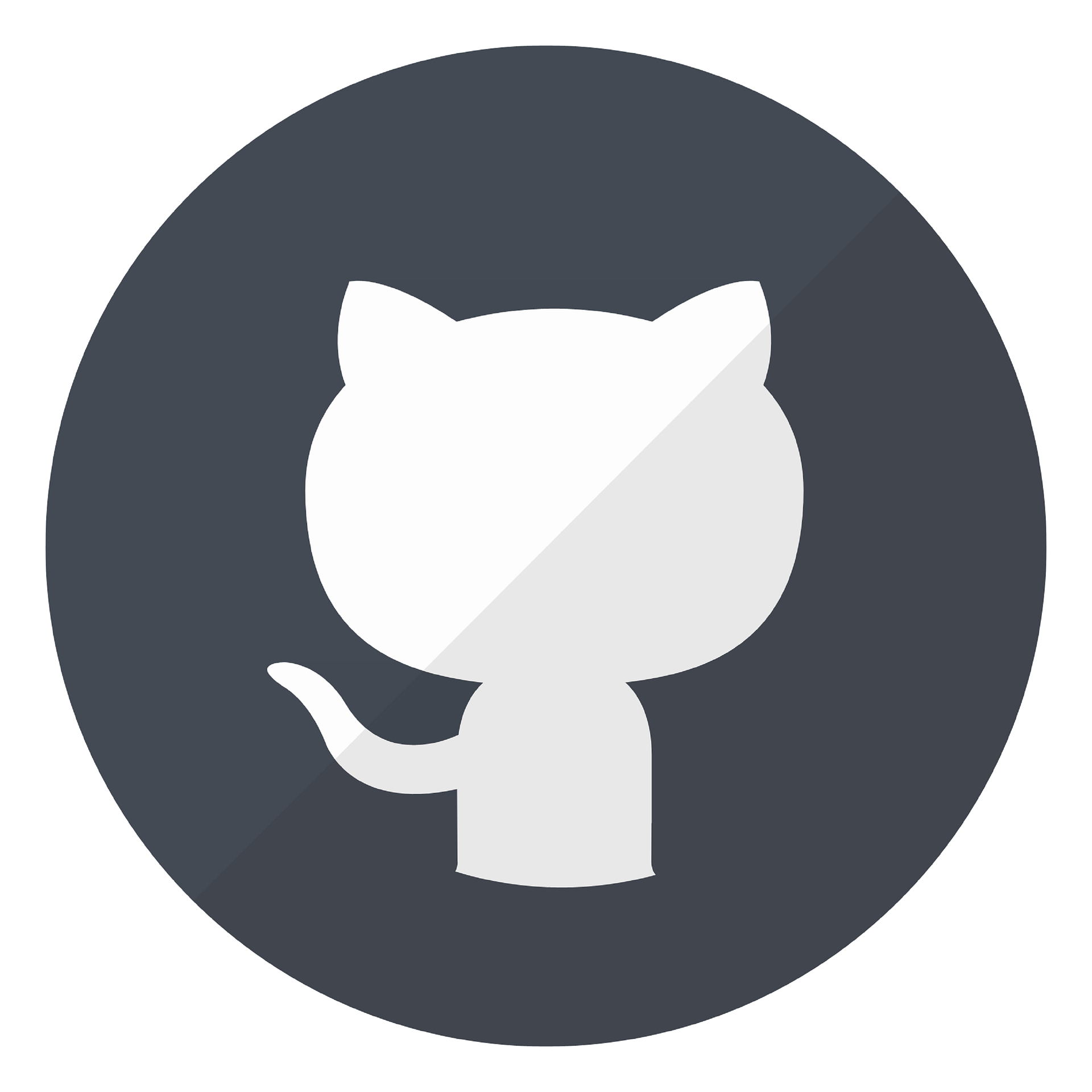 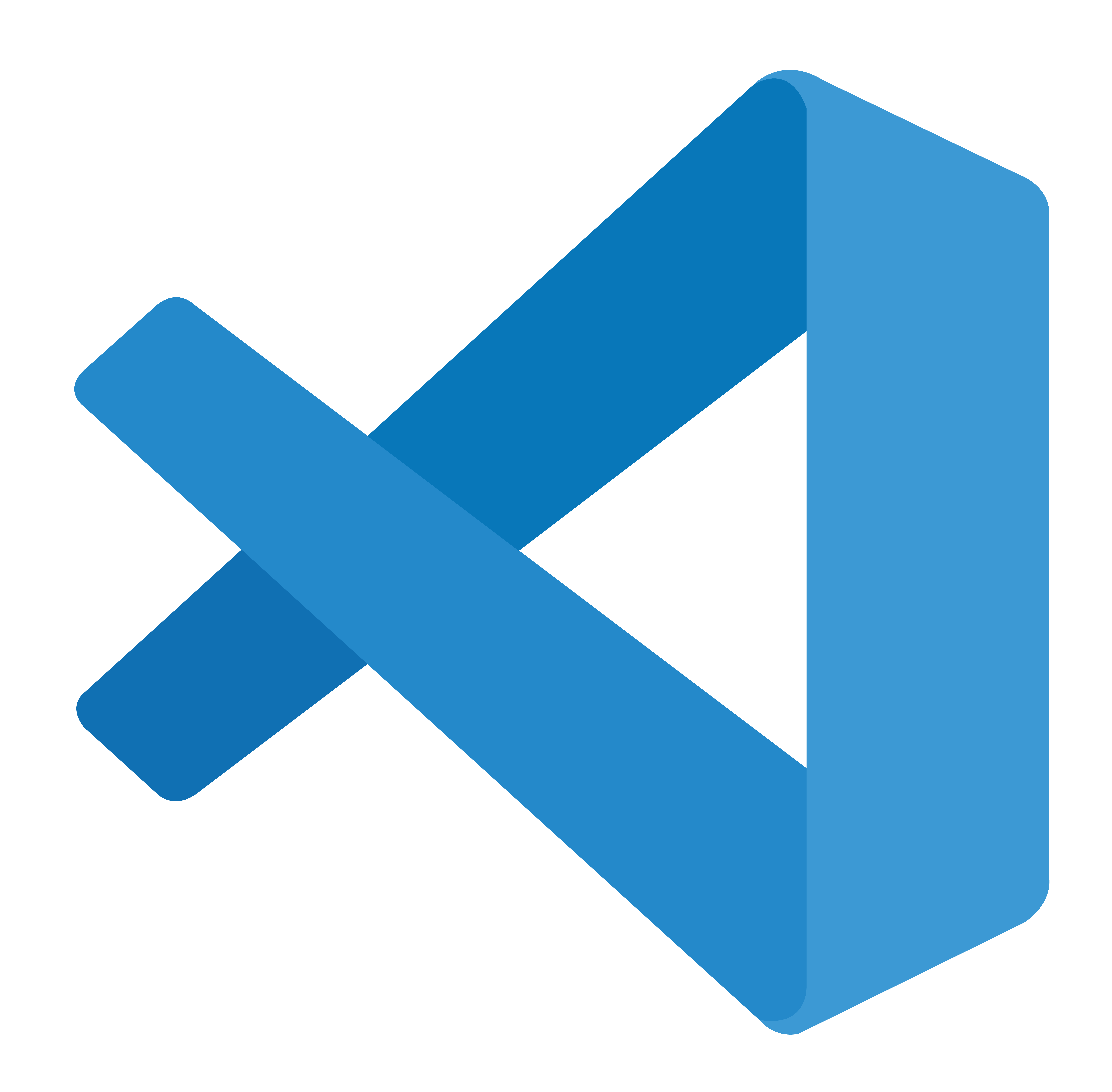 Clone
Push
Partners
Local development environment
Why LS Central on GitHub
Simplify 
Time to market
Quality
LS Retail Team
LS Central GitHub Repository
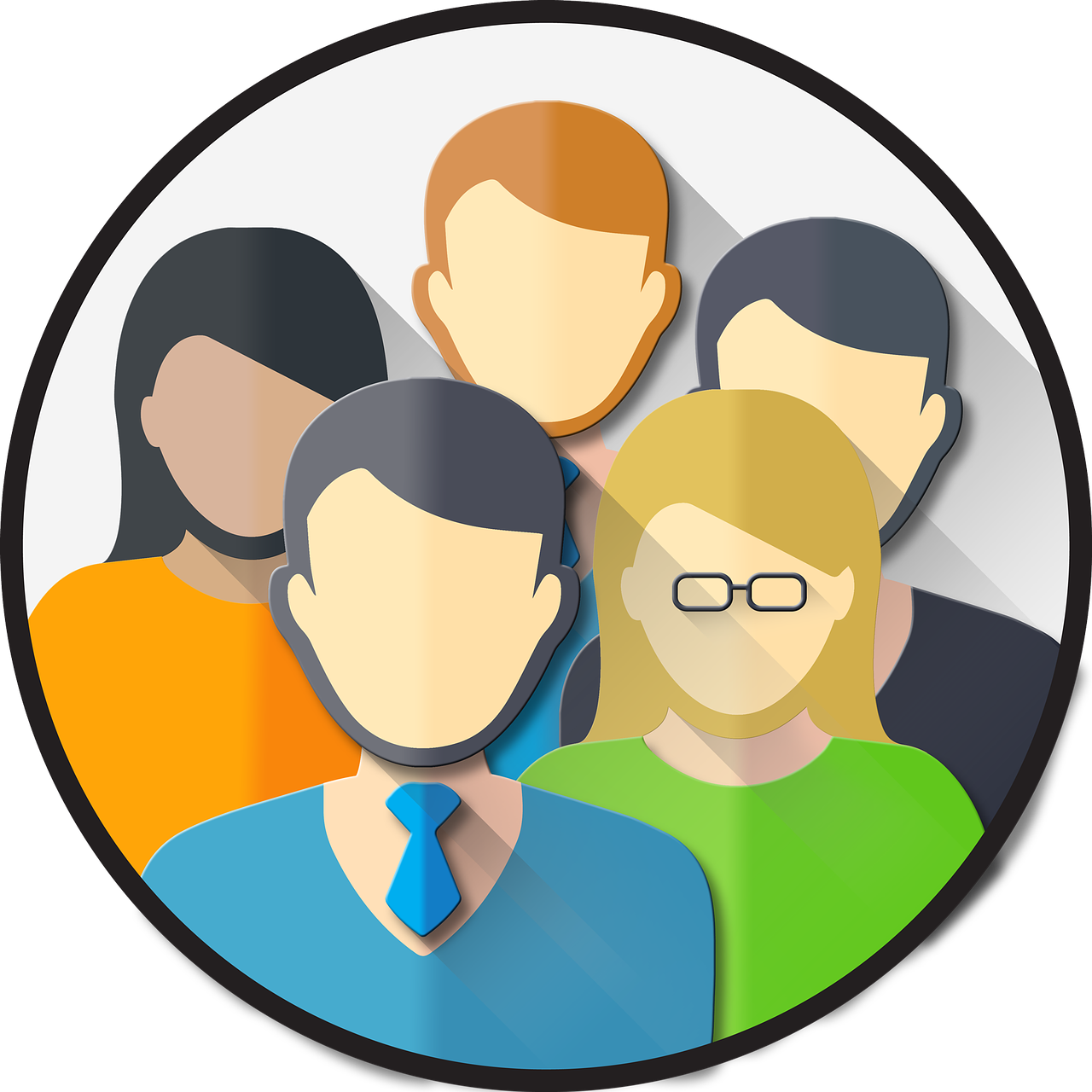 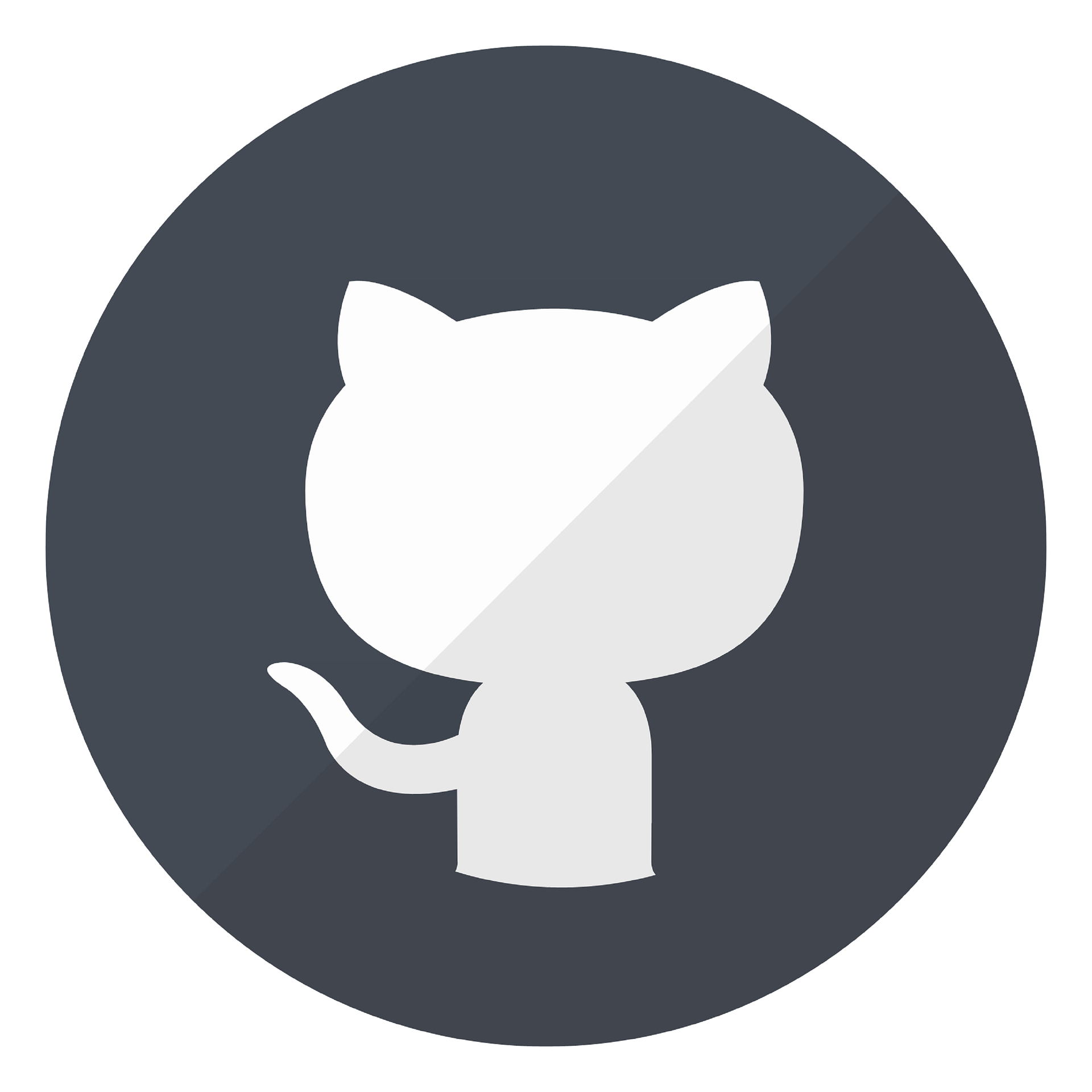 Mirror repository
Process Pull Requests
Fork
Pull request
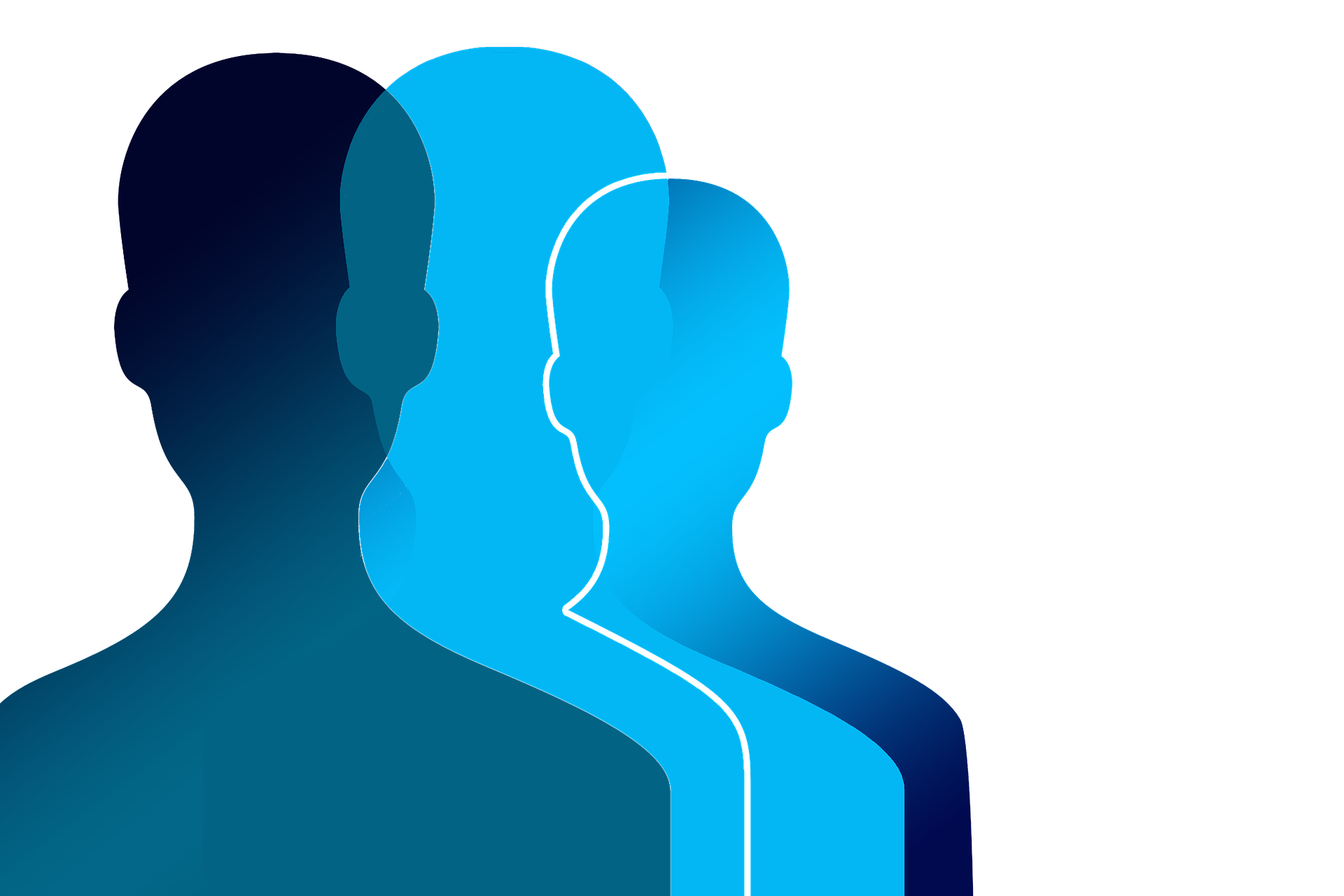 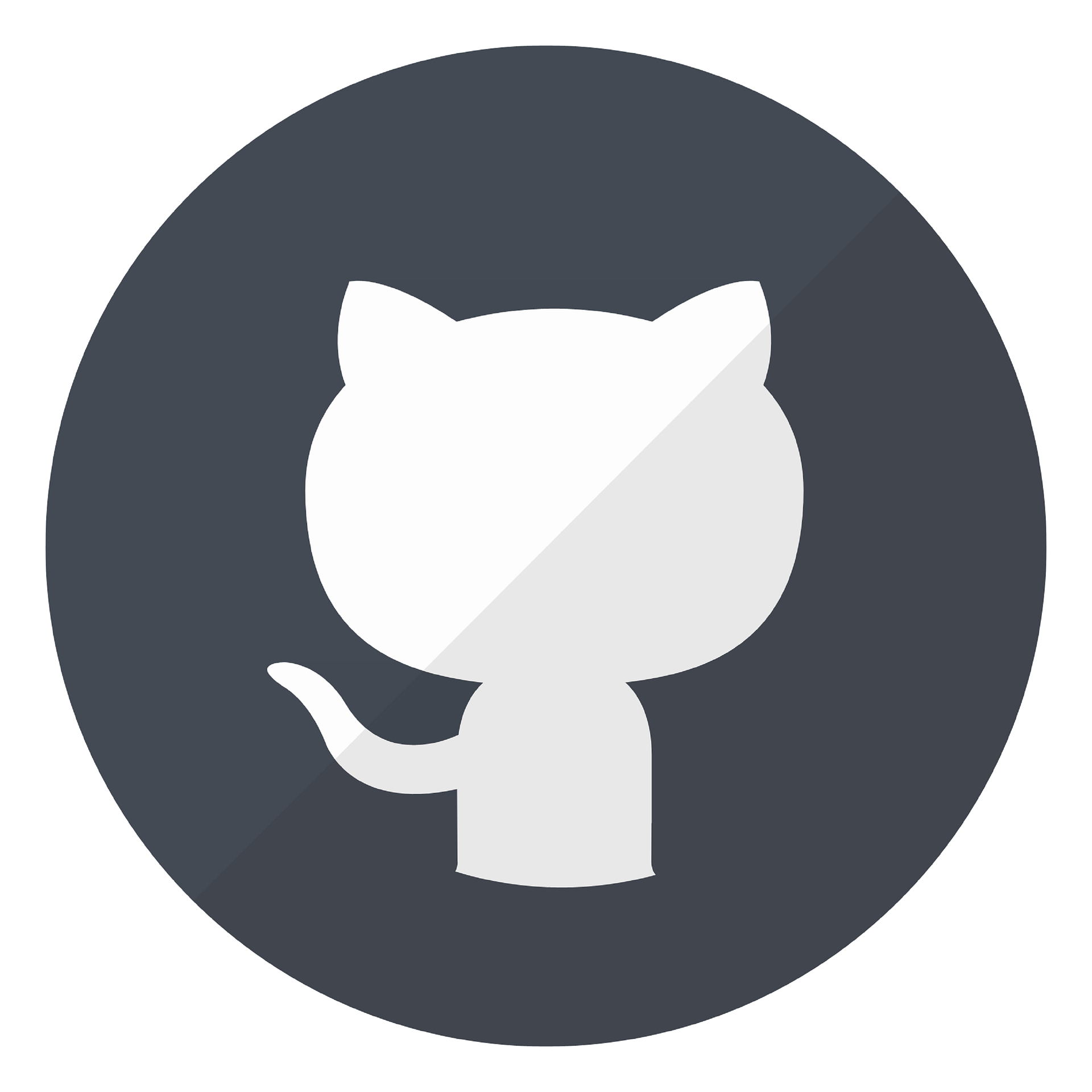 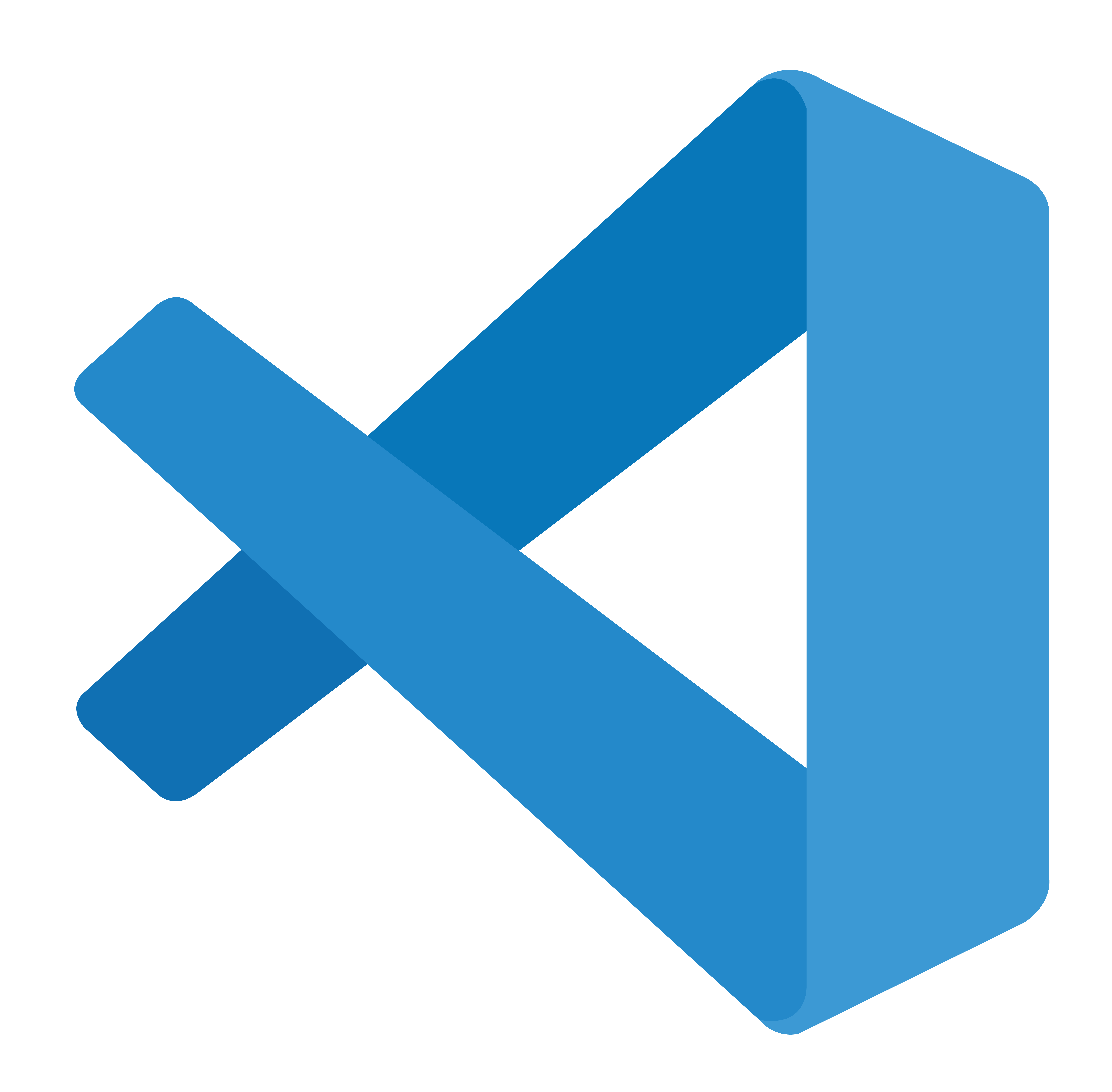 Clone
Push
Partners
Local development environment
Requirements
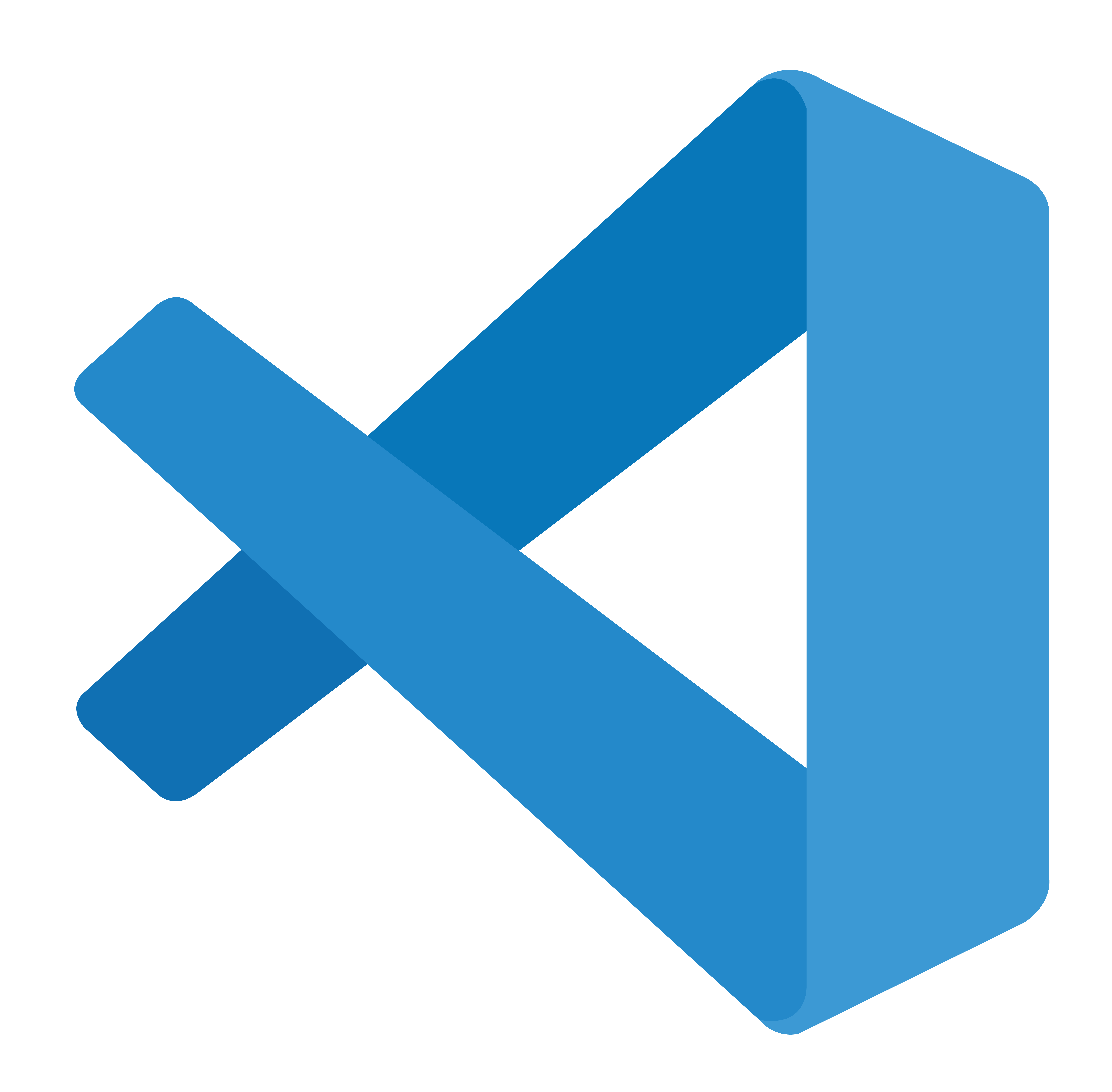 Git
GitHub account
VS Code
AL
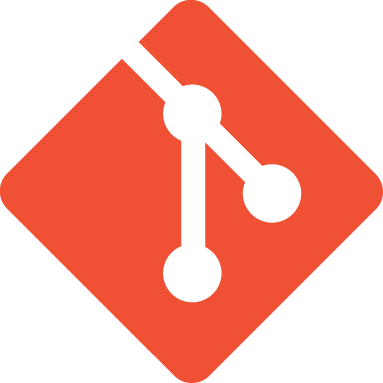 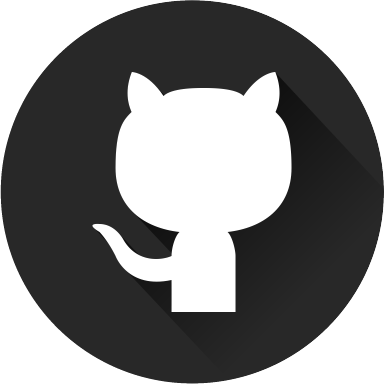 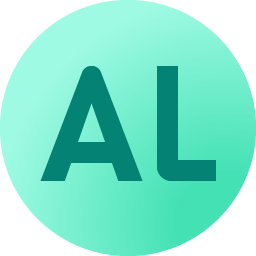 What to contribute
New events
Accessibility 
Minor bug fixes
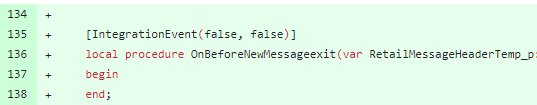 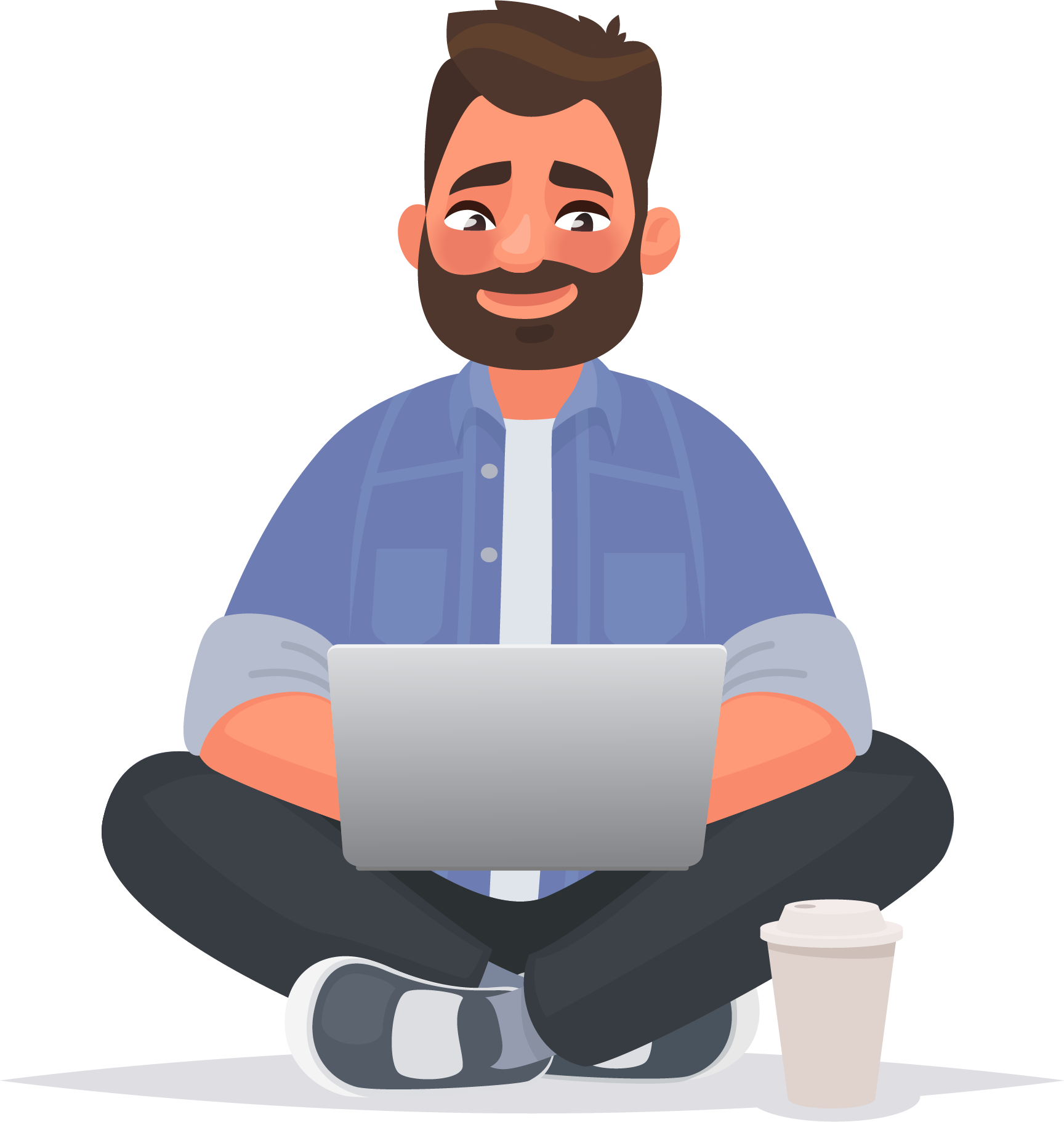 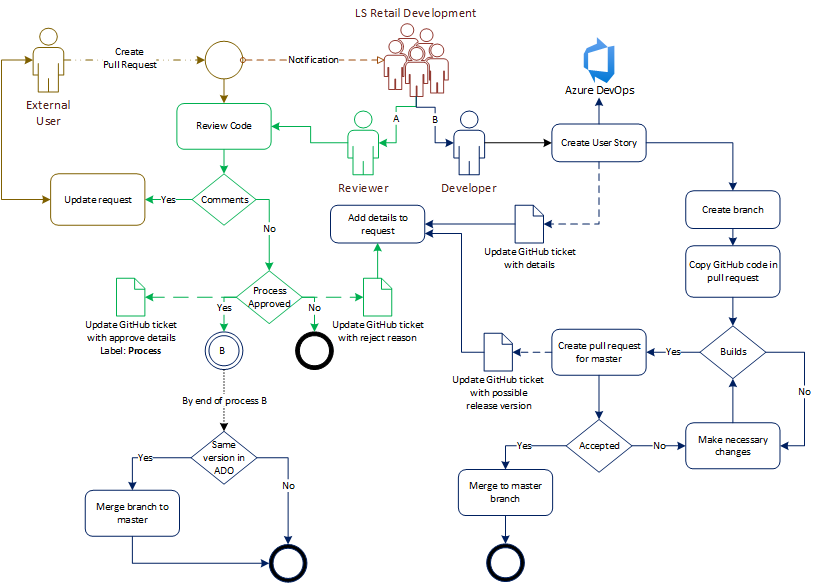 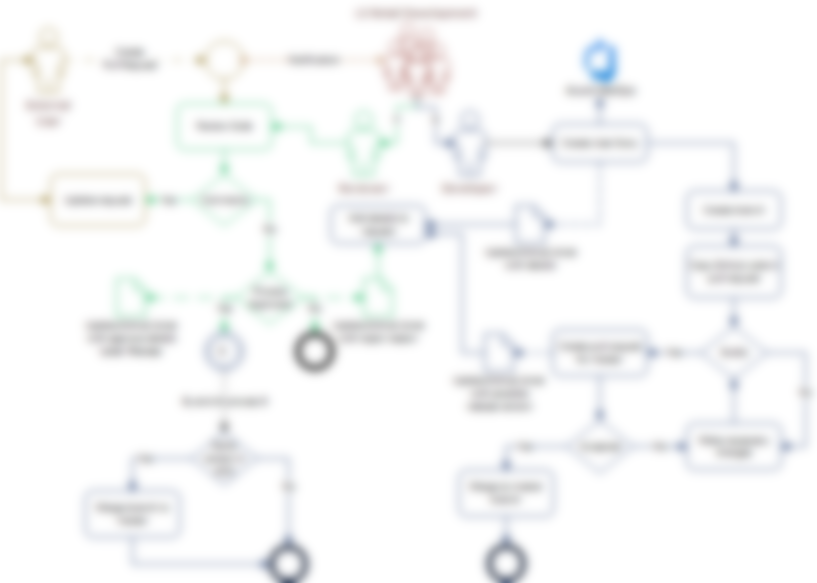 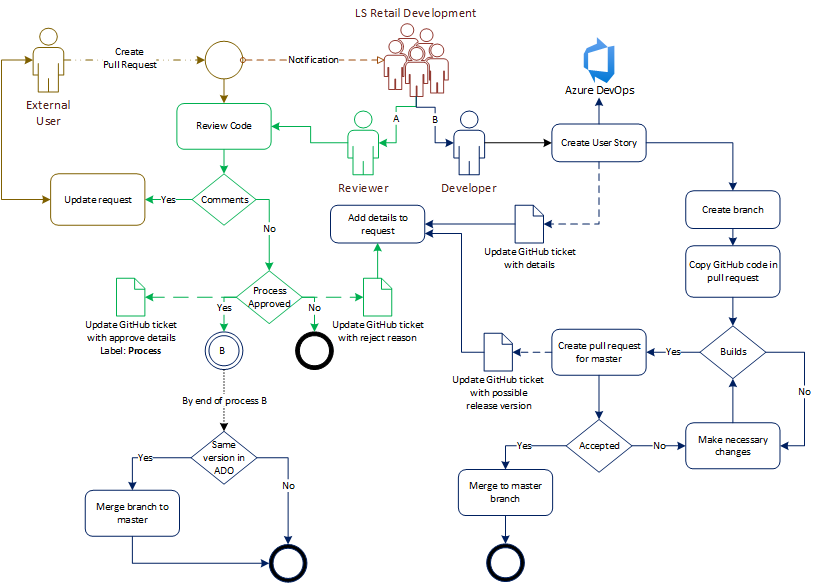 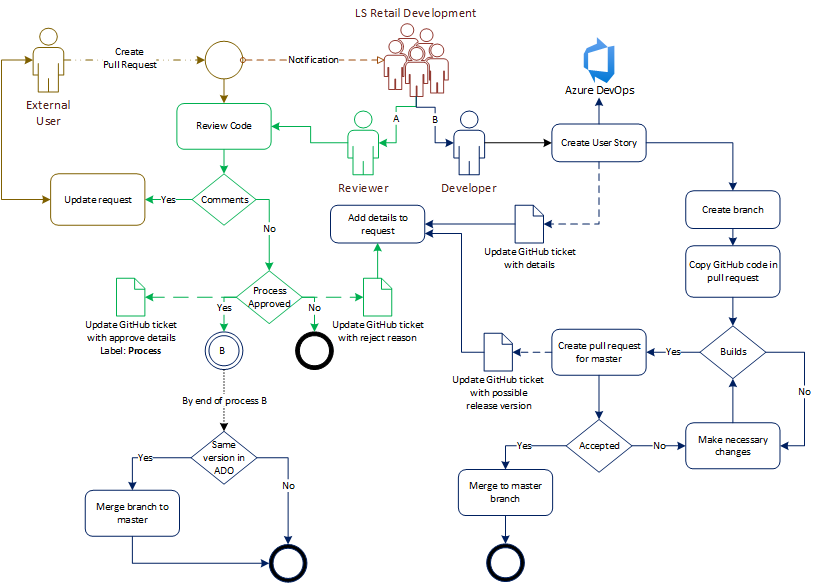 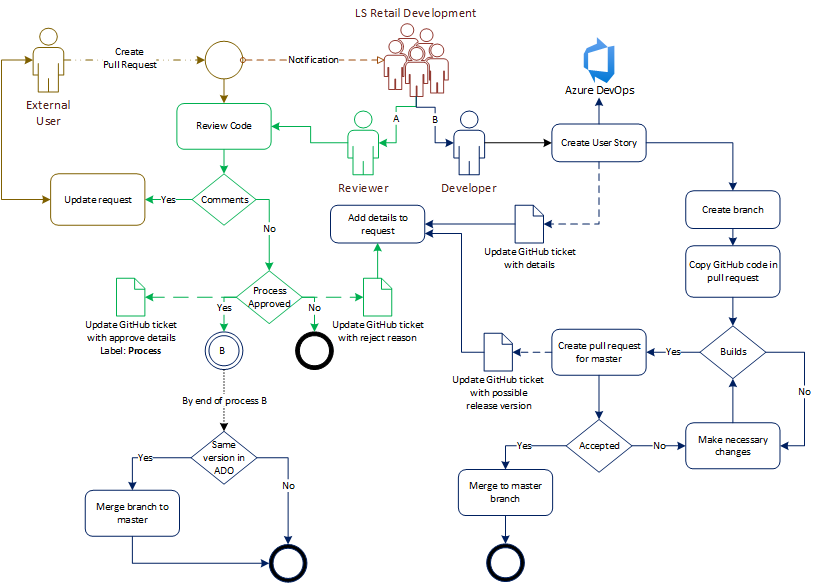 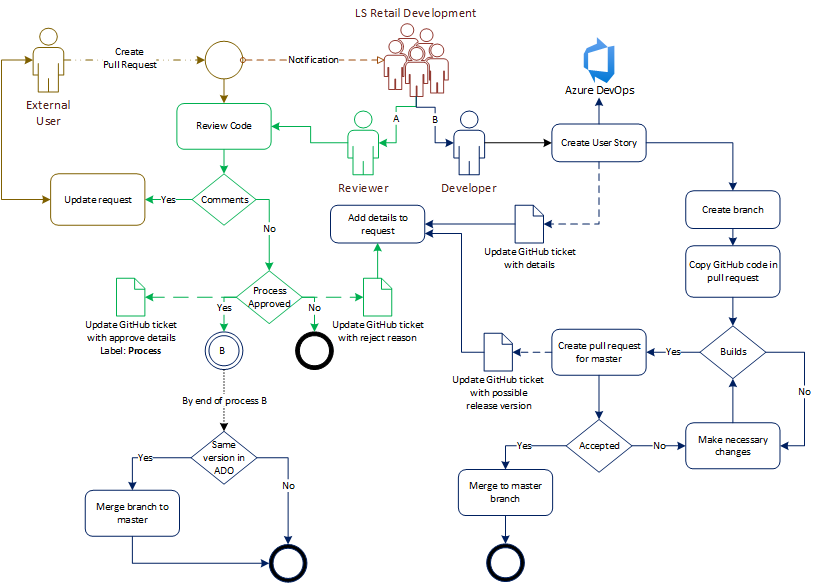 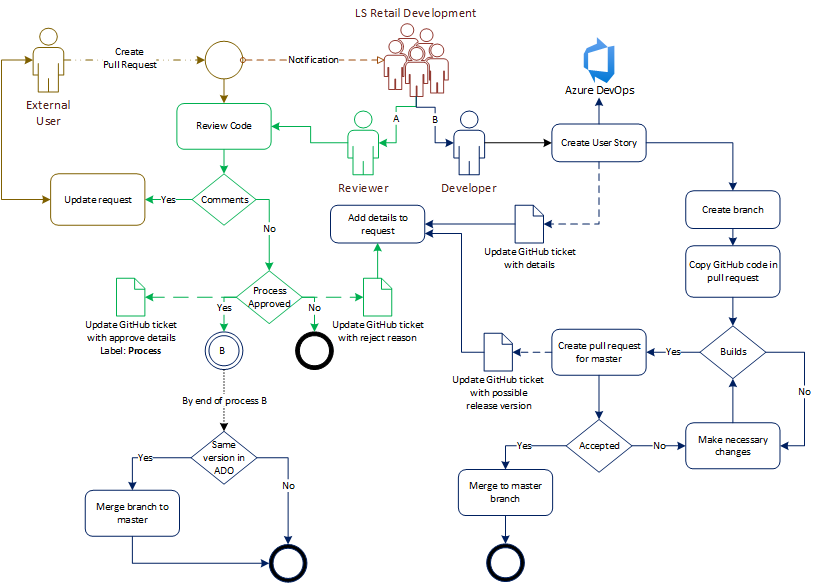 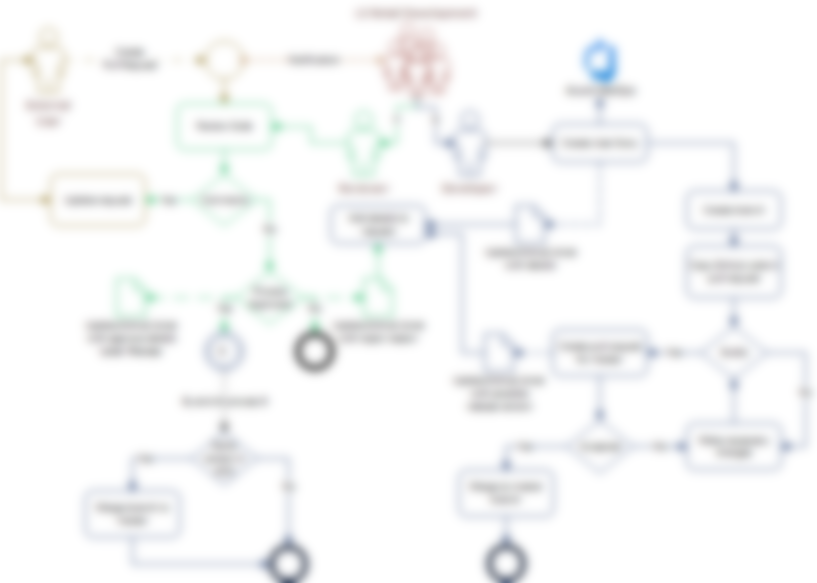 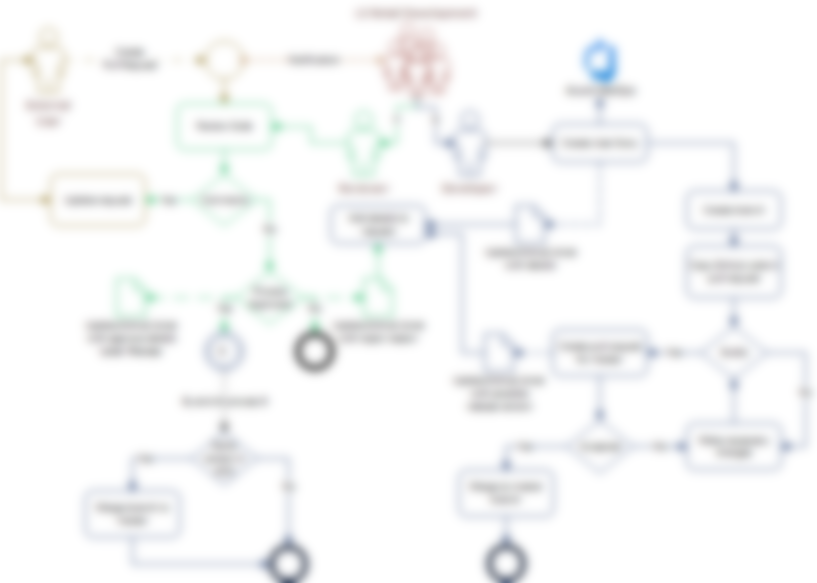 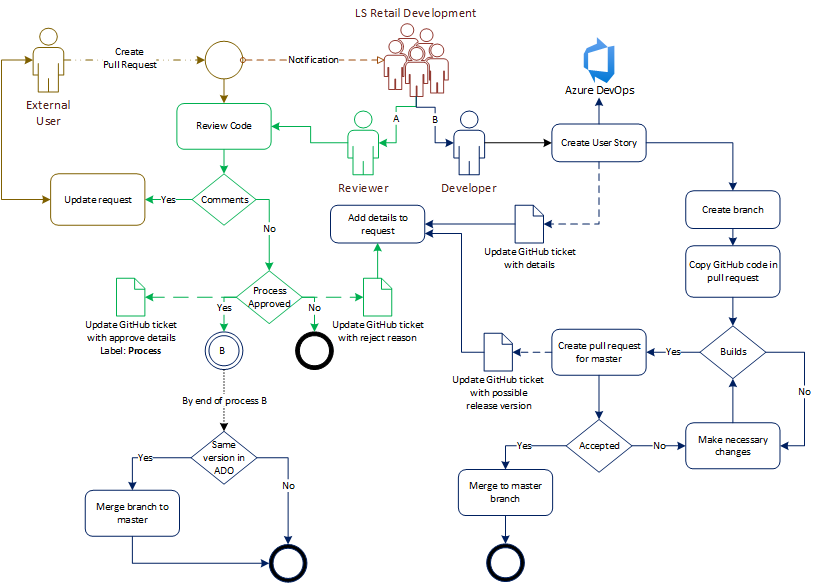 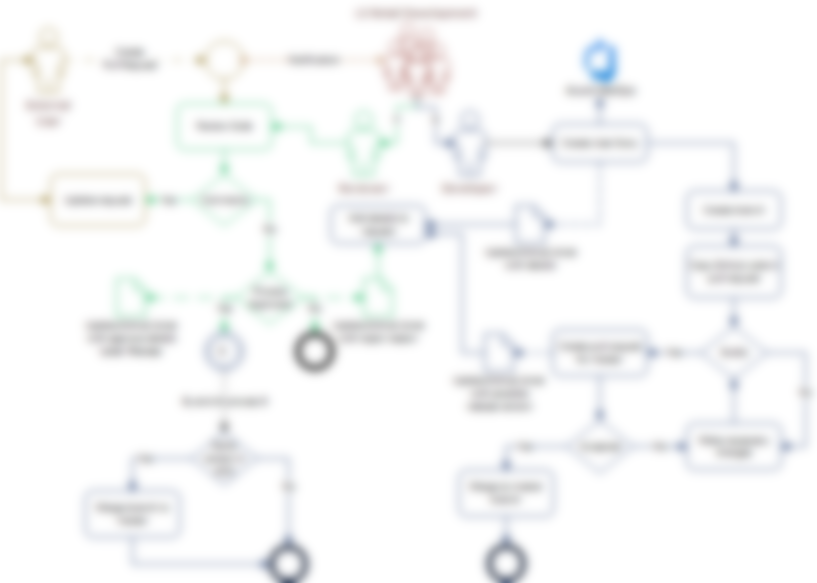 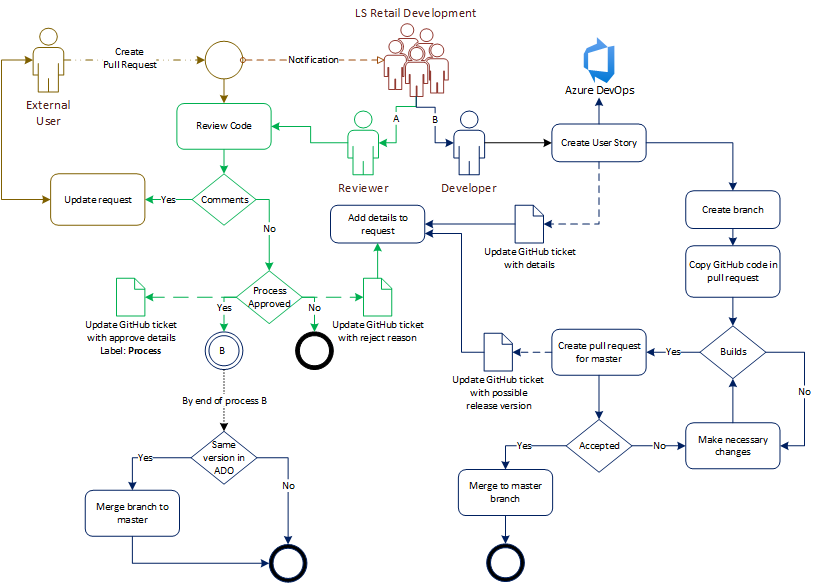 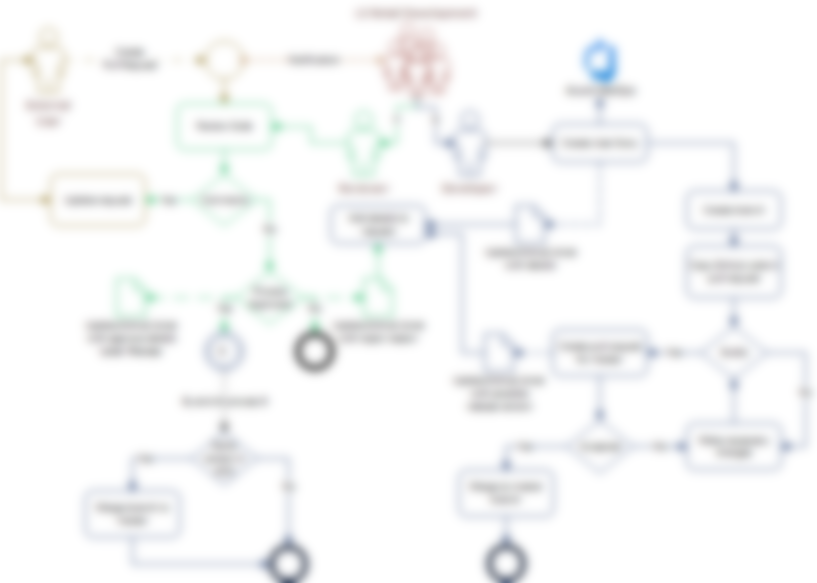 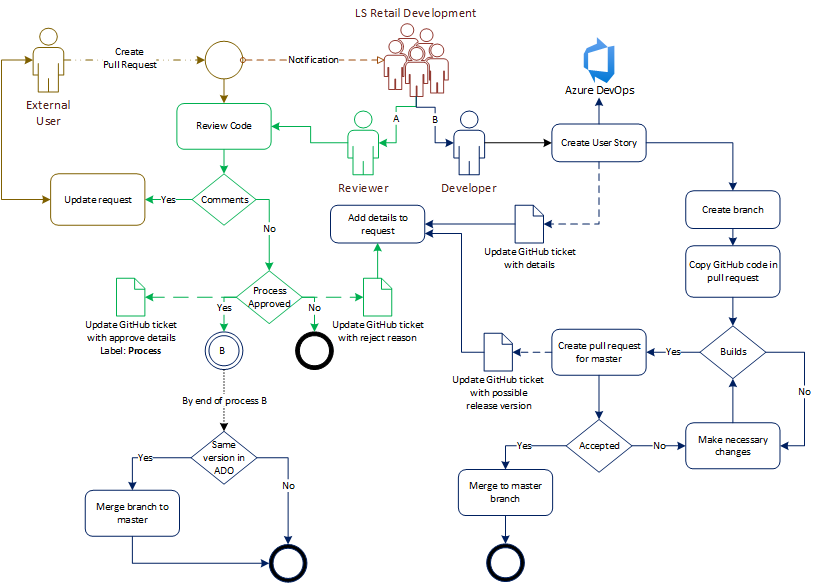 Who can contribute
Send a request to: 

lscentralgithub@lsretail.com

Partner name
Name
Email address
GitHub ID
Conclusion
Partners to contribute to LS Central release for minor bug fixes and event requests.

Simpler
Faster turnaround
Better quality
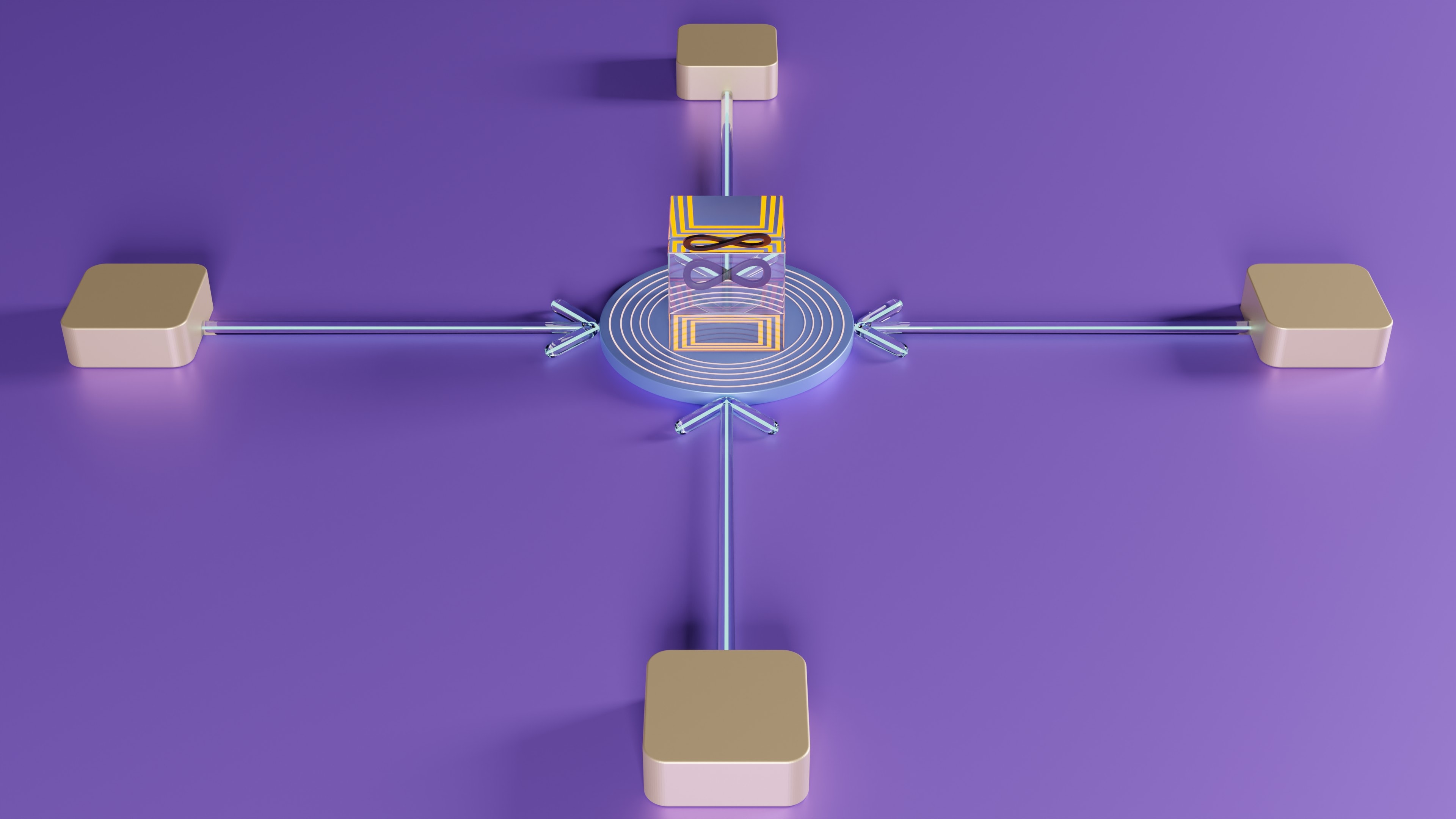 Thank you